Networks: Opportunities & Challenges
Jose Gonzales and 
Kyle Macdonald
Four Core Principles  Jane Wei-Skillern, Phd. UC Berkeley,
Mission, not organization
Trust, not control
Humility, not brand.
Node, not hub.
[Speaker Notes: What is the Outdoors Empowered Network’s/Latino Outdoors story around Networks . 
 
How do you grow and organization and grow the field at the same time? 
You can’t do the two of these without thinking about Network weaving- an “outsized impact” on the field. 
 
What are the Network building blocks: 
Four core principals:
Mission, not organization—Kyle
Trust, not control-- Jose
Humility, not brand-- Kyle
Node, not hub. --- Jose 
 
Kyle- Mission not organization, Adopt a network midset.   
 Jose, I love that you asked this question.  Maybe each of us takes a few minutes to share that genesis story.]
Some Relevant examples of Networks
Transforming Youth Outdoors – TYO    15+ organizations, 400 people
Outdoor Alliance for Kids – OAK   100+ organizations, advocacy focus 
ChangeScale –Bay Area   170 Orgs have participated.  Just began (fall 2015) asking for membership. 
The Children and Nature Network –  110 Grassroots Campaigns, 223 Nature Clubs for Families, 150 Natural Leaders 3,850,000 Youth & Children
Hike it Baby- 80 cities, 4 Countries
[Speaker Notes: What is the Outdoors Empowered Network’s/Latino Outdoors story around Networks . 
 
How do you grow and organization and grow the field at the same time? 
You can’t do the two of these without thinking about Network weaving- an “outsized impact” on the field. 
 
What are the Network building blocks: 
Four core principals:
Mission, not organization—Kyle
Trust, not control-- Jose
Humility, not brand-- Kyle
Node, not hub. --- Jose 
 
Kyle- Mission not organization, Adopt a network midset.   
 Jose, I love that you asked this question.  Maybe each of us takes a few minutes to share that genesis story.]
Network Mapping Tools
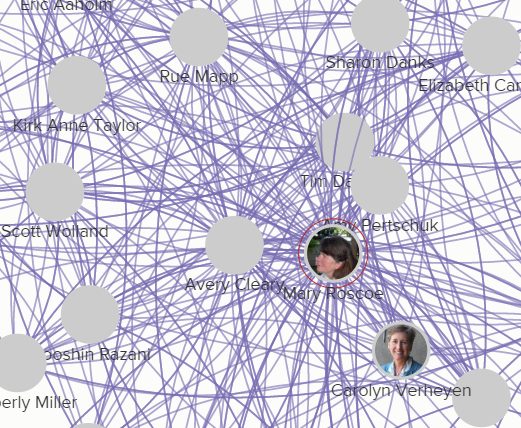 [Speaker Notes: What is the Outdoors Empowered Network’s/Latino Outdoors story around Networks . 
 
How do you grow and organization and grow the field at the same time? 
You can’t do the two of these without thinking about Network weaving- an “outsized impact” on the field. 
 
What are the Network building blocks: 
Four core principals:
Mission, not organization—Kyle
Trust, not control-- Jose
Humility, not brand-- Kyle
Node, not hub. --- Jose 
 
Kyle- Mission not organization, Adopt a network midset.   
 Jose, I love that you asked this question.  Maybe each of us takes a few minutes to share that genesis story.]
Shift…
[Speaker Notes: What is the Outdoors Empowered Network’s/Latino Outdoors story around Networks . 
 
How do you grow and organization and grow the field at the same time? 
You can’t do the two of these without thinking about Network weaving- an “outsized impact” on the field. 
 
What are the Network building blocks: 
Four core principals:
Mission, not organization—Kyle
Trust, not control-- Jose
Humility, not brand-- Kyle
Node, not hub. --- Jose 
 
Kyle- Mission not organization, Adopt a network midset.   
 Jose, I love that you asked this question.  Maybe each of us takes a few minutes to share that genesis story.]